Vježba br. 1 – grupni rad
Zadatak: Pripremite WBS za Vaš projekt. Izabrati naziv organizacije.

1) Organizirajte svoj projekt u Radne pakete, nacrtajte ih
2) Pripremite popis aktivnosti koje pripadaju pojedinom radnom paketu Za svaku aktivnost pripremite informacije:
Broj aktivnosti
Naziv aktivnosti
Opis aktivnosti
Rezultat aktivnosti
Odgovorna osoba/organizacije
Zadatak: izradite WBS
Za isti projektni zadatak popišite aktivnosti koje je potrebno provesti
Smisleno ih organizirajte, grupirajte u radne pakete
Pripremite WBS shemu
Rok za slanje: do 23. ožujka 2025.
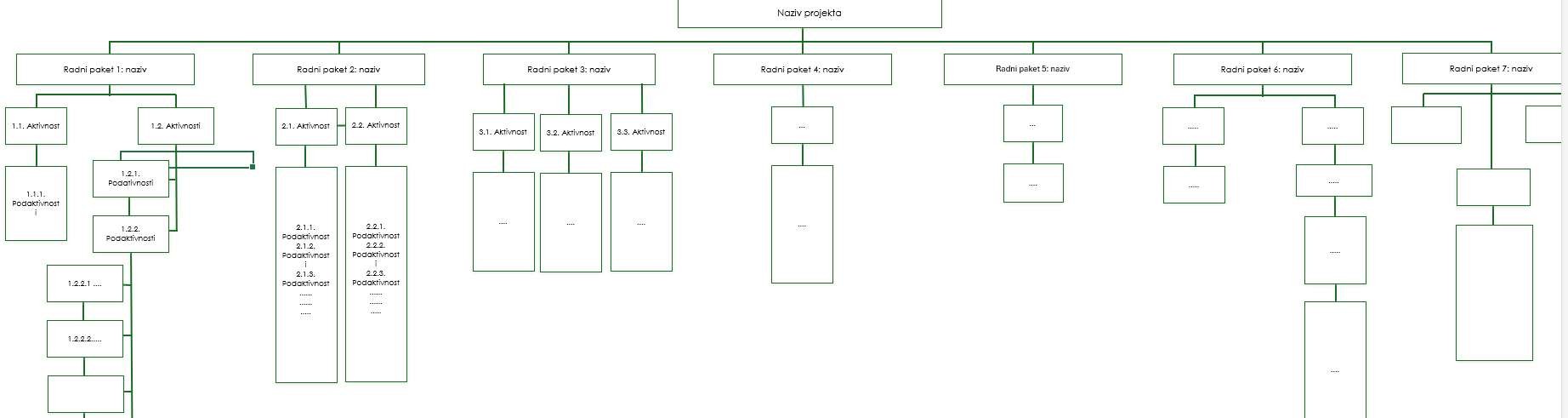 Podjela u timove
Grupa 1. 
Barbara	Babič
Mara	Batinica
Lana	Dajčer
Lovro	Domitrović

Grupa 2.
Petra	Ficović
Lovro	Gregačević
Antonela Hamer
Marta	Hren

Grupa 3.
Mia	Jelinčić
Laura	Kundich
Antonija Kunštek
Lucija	Leko 
Nika Žužić
Vježba br. 1 – Podjela u timove
Grupa 4.
Marta	Leš
Ela	Madunić
Lana	Matešić
Hrvoje	Meštrović
Ana-Marija Zatko


Grupa 5.
Mark	Miketić
Lucija	Pretula
Petra	Stanko
Silvana	Sučić
Isabella Lucija Van As